Занятие (Мастер-класс)«Весеннее зеркало «И расцвел подснежник», выполненное в технике матирование стекла и витражной росписи по стеклу»Для детей с родителями 7-10 лет.
Разбегайтесь, ручьи, Растекайтесь, лужи, Вылезайте, муравьи, После зимней стужи! Пробирается медведь, Сквозь лесной валежник. Стали птицы песни петь, И расцвел подснежник.
Весенний пейзажИ. Левитан «Большая вода»
Весенний пейзажС. Краев «Весна»
Весенний пейзажИ. Левитан «Март»
Весенний пейзажО. Ладыгин «Начало весны»
Разберите слово по составу
Подснежник
Матирование стекла (определение)
« Матирование стекла»- это способ декорирования стекла при помощи травления специальной пастой, при травлении разрушается верхний слой стекла или зеркального стекла и он становится белым и матовым, если мы посмотрим на него в микроскоп, то увидим кристаллы неровной поверхности
Часы декорированные в технике: «Матирование стекла с элементами витражной росписи по стеклу и декорированные стеклянной галькой»Автор  Коновалова В. А.
Часы декорированные в технике: «Матирование стекла с элементами витражной росписи по стеклу и декорированные стеклянной галькой»Автор Гордина Ж.К.
Часы декорированные в технике: «Матирование стекла с элементами витражной росписи по стеклу и декорированные стеклянной галькой»Автор Гордина Ж.К.
Зеркало декорированное в технике: «Матирование стекла с элементами витражной росписи по стеклу и декорированные стеклянной галькой»Автор  Погребняк Ю.В.
Часы декорированные в технике: «Матирование стекла с элементами витражной росписи по стеклу и декорированные стеклянной галькой»Автор Рындина Л. Н.
Матирование стекла, последовательность действий1) наклеить оракл(самоклеющееся пленку) на стекло или зеркало.2) нанести рисунок перманентным маркером.
Матирование стекла, последовательность действий3) вырезать макетным ножом, те части рисунка, которые в будущем будут заматированы.
Матирование стекла, последовательность действий4) с помощью макетного ножа удалить кусочки оракла
Матирование стекла, последовательность действий5) при помощи пластиковой карты нанести матирующую пасту «Glassmoz»
Матирование стекла, последовательность действий6) оставить матироваться 15 минут
Весенние цветы (подснежники)Подснежниками принято называть первые весенние цветы, расцветающие сразу после полного или неполного таяния снега
Весенние цветы (подснежники)
Весенние цветы (подснежники)
Весенние цветы (подснежники)
Весенние цветы (подснежники)
Весенние цветы (подснежники)
Весенние цветы (подснежники)
Весенние цветы (подснежники)
Весенние цветы (подснежники)
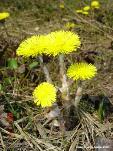 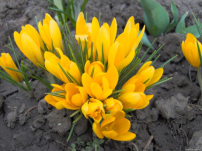 Весенние цветы (подснежники)
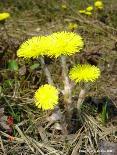 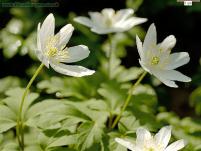 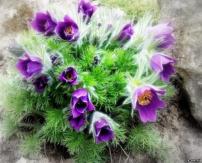 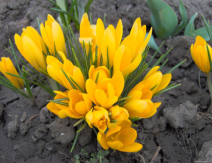 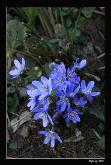 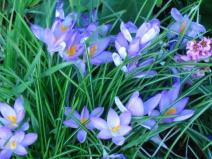 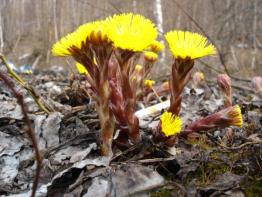 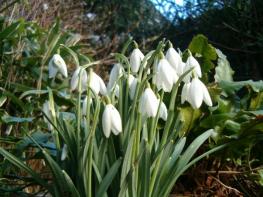 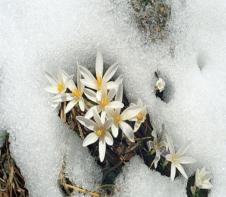 Матирование стекла, последовательность действий7) осторожно пластиковой картой снять матирующую пасту обратно в банку и тщательно промыть с помощью губки под теплой водой, сначала не снимая оракла, а затем повторно после снятия оракла.
Витражная роспись по стеклупоследовательность действий1) нанести контуры рисунка рельефным акриловым контуром по стеклу2) дать контуру высохнуть или подсушить феном
Витражная роспись по стеклупоследовательность действий3) заполнить пространство между  контурными линиями витражными красками.4) дать краске высохнуть и прорисовать контуром мелкие детали.
Зеркало декорированное в технике: «Матирование стекла с элементами витражной росписи по стеклу и декорированные стеклянной галькой»Автор  Стулова И.В.
Витражная роспись по стеклупоследовательность действий5) при желании декорировать стеклянной галькой